Кондратьев Сергей Евгеньевич
 Электрофизические свойства модифицированной керамики на основе ниобата калия-натрия
Руководитель: Барабанова Е.В.Тверской государственный университет, г. ТверьКафедра прикладной физики
Объекты исследования: образцы K0.5Na0.5Nb0.95Ti0.05O3 и K0.5Na0.5Nb0.96Ti0.05O3
Методы исследования: диэлектрическая спектроскопия
Оборудование: вектор-175, электрическая печь, минитерм-300, ПК
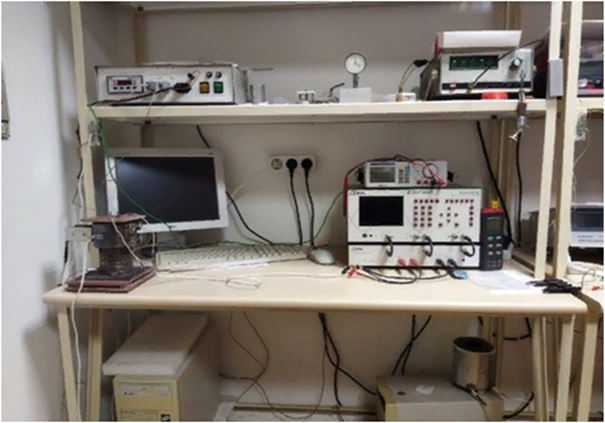 Образцы получали по классической керамической технологии:

Смешивали в ступке Na2CO3, K2CO3, Nb2O5,TiO2 в среде этилового спирта.
 Синтезировали при температуре 900 oС.
 Повторно измельчали. 
 Формовали в виде дисков диаметром 10 мм. 
Спекали при температуре 1100 oС.
 Наносили электроды серебросодержащей пастой.
Рис. 1. Схема измерительной установки
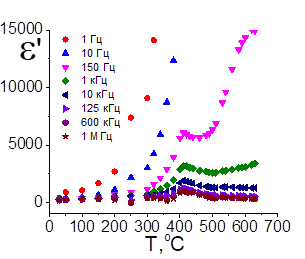 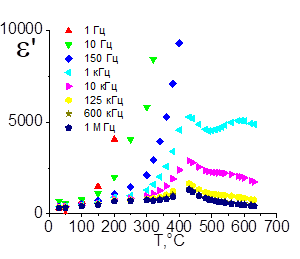 В ходе выполнения работы производились измерения зависимости комплексной диэлектрической проницаемости от частоты ( от 1 Гц до 1МГЦ) и температуры (от 30 oС до 650 oС). Было показано, что диэлектрическая проницаемость монотонно убывает с ростом частот у обоих образцов
Результаты исследования: 

На температурной зависимости диэлектрической проницаемости (рис.2) имеются максимумы при 430 oC для KNNT95 и 410 oC для KNNT96  на частотах выше 1 кГц и 150 Гц соответственно.
У состава KNNT95 на частотах ниже 150 Гц имеется максимум при 630 оС.
3.Диэлектрическая проницаемость у образца KNNT95 больше по величине во всем исследуемом диапазоне частот и температур, чем у образца KNNT96.
Рис. 2. Зависимости ε׳(, T): K0.5Na0.5Nb0,95Ti0,05O3(слева) , K0.5Na0.5Nb0,96Ti0,05(справа)O3..